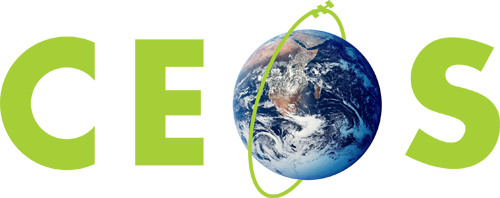 Committee on Earth Observation Satellites
CEOS Status/Overview
Steven Hosford
LSI-VC-5
Agenda Item #1.4
February 2018
Summary
Introduction to CEOS
CEOS annual cycle
Relationships
Organisational structure
LSI within CEOS
Focus areas in 2018
Introduction to CEOS
Viewing Earth, serving society
The Committee on Earth Observation Satellites (CEOS) ensures international coordination of civil space-based Earth observation programmes
60 members and associate members 
151 missions currently operating 
177 missions under development
Introduction to CEOS
Three primary objectives:
Optimise benefits of EO through cooperation between CEOS Agencies in mission planning and the development of compatible mission outputs
Provide a focal point for international coordination of space-based Earth observation
Serve as a forum for exchange for technical and policy information to encourage complementarity and compatibility among space-based Earth Observation systems
Introduction to CEOS
Governing documents
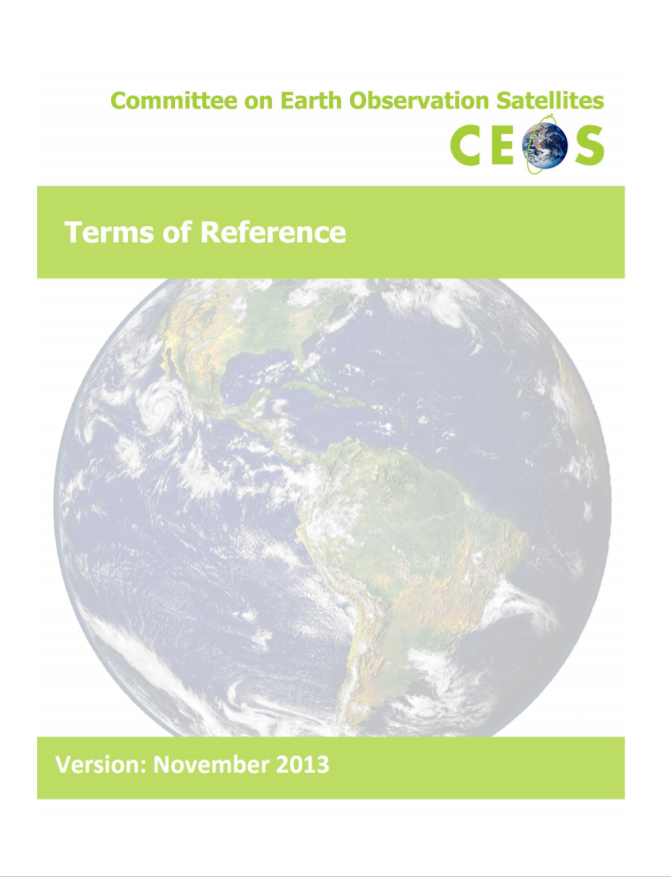 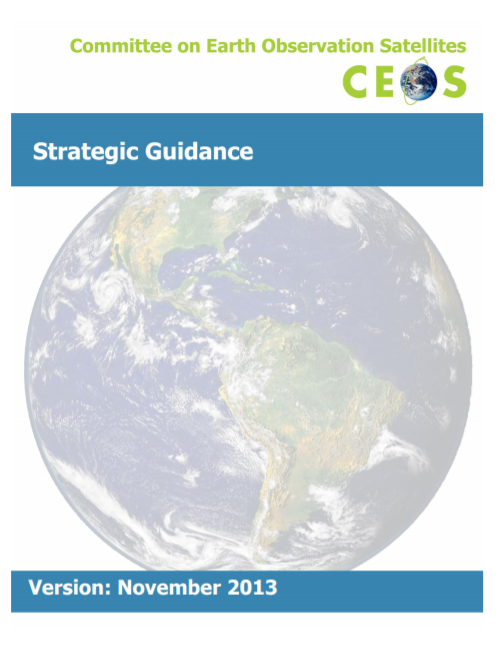 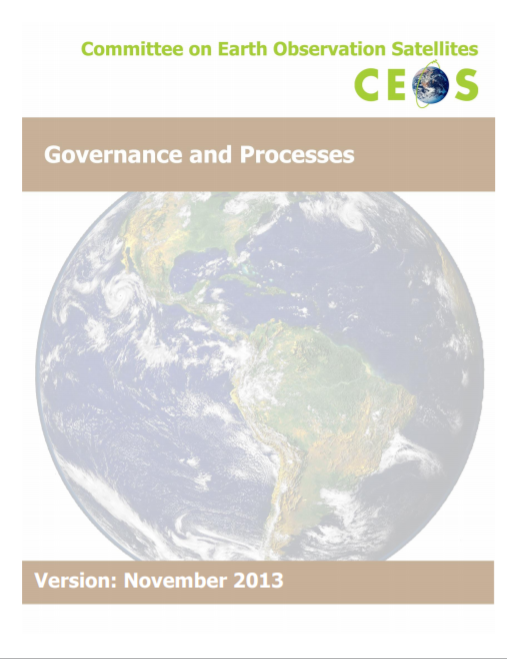 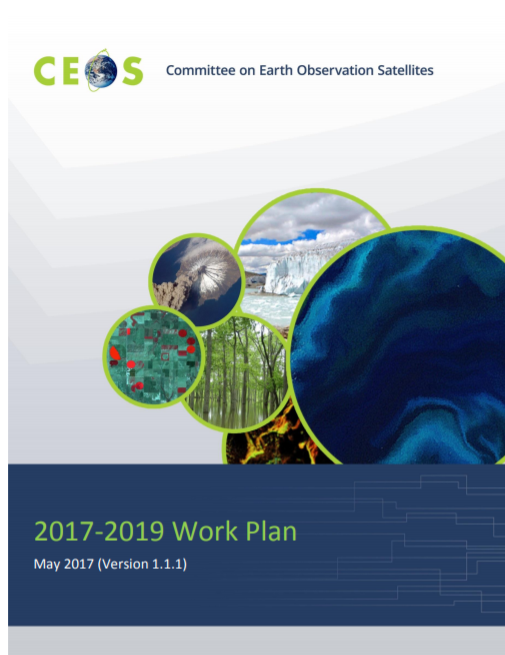 Organisational structure
CEOS Leadership
Support roles

Working Groups
Virtual Constellations
Ad-hoc Teams
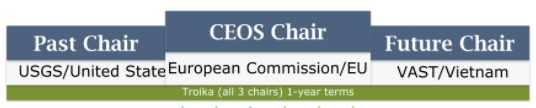 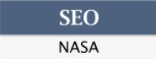 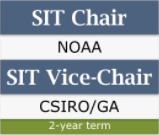 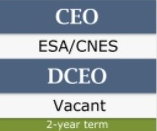 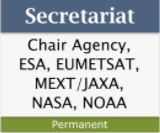 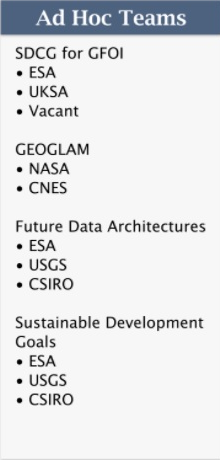 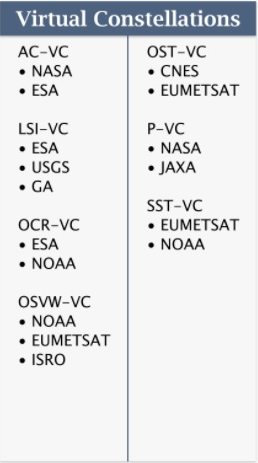 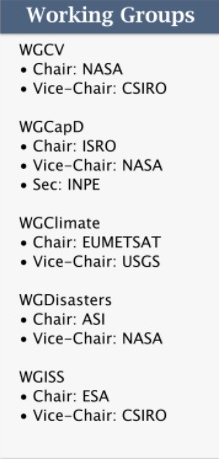 Organisational structure
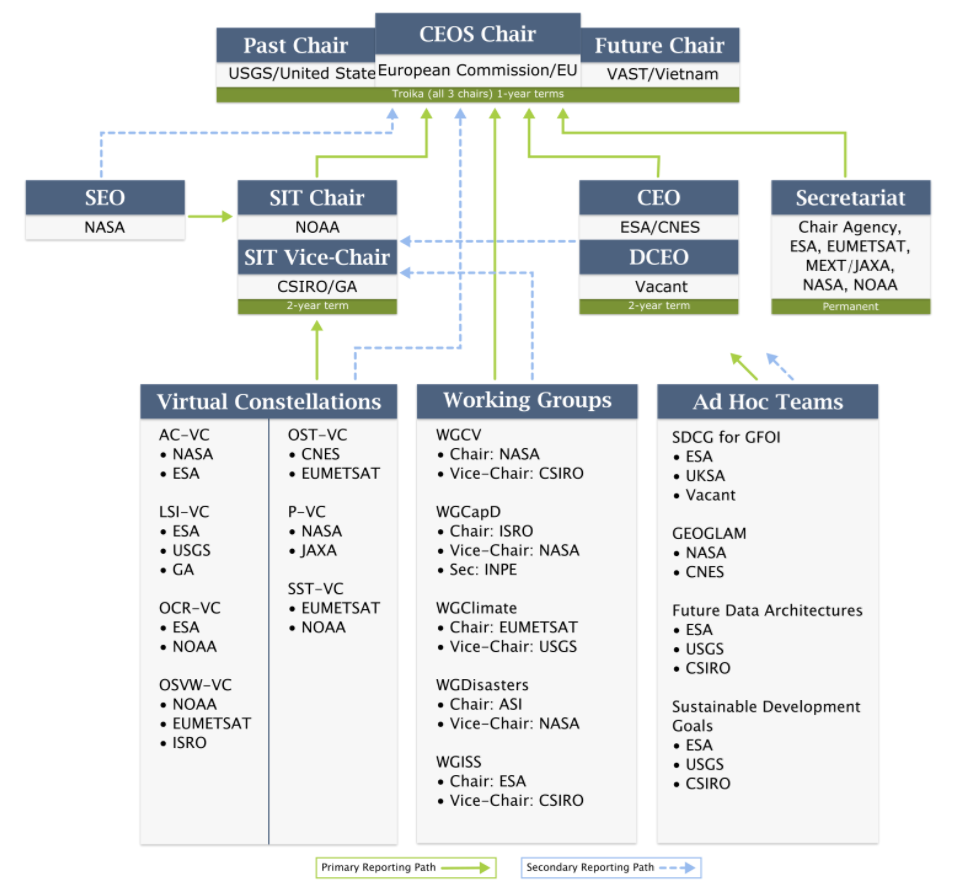 CEOS annual cycle
July
June
May
August
SIT Technical Workshop
April
SIT meeting
September
WG/ADT meetings
WG/ADT meetings
March
October
Plenary meeting
Update CEOS Work plan
February
November
GEO Plenary
January
December
CEOS/GEO bilateral
Institutional relationships
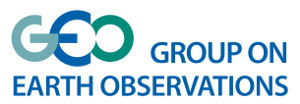 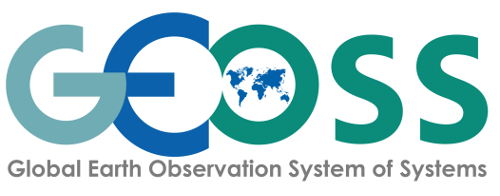 CEOS is GEO’s “space arm” coordinating the provision of space data to the Global Earth Observation System of Systems
CEOS seeks to benefit from GEO’s “convening power”
Strong institutional relationship on all levels
Annual bilateral meeting arranged with GEO Secretariat to align work 



CEOS Climate work feeds into the UN Framework Convention on Climate Change through the Subsidiary Body for Scientific and Technical Advice (SBSTA)
SBSTA is one of two SBs which supports the work of the COP
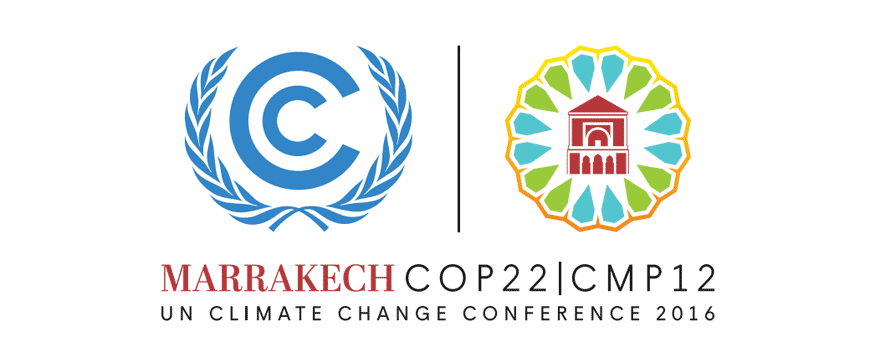 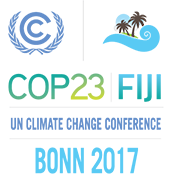 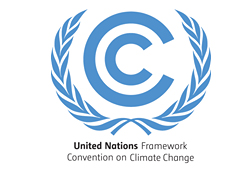 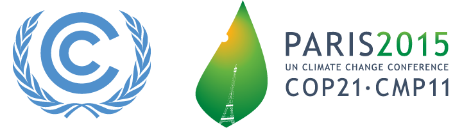 Institutional relationships
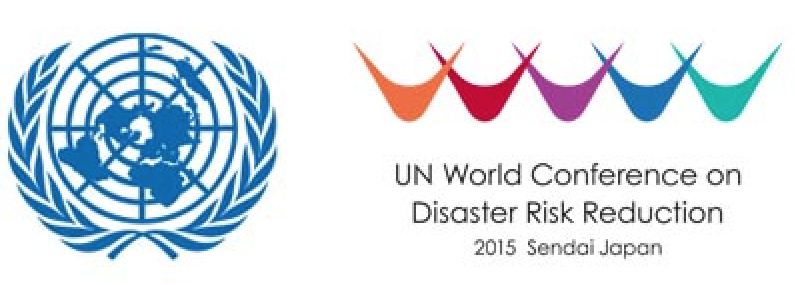 UN International Strategy for
Disaster Reduction – Sendai framework
CEOS contribution through activities from the WG on Disasters, since 2011 in order to promote & enhance the use of EO data in all phases of Disaster Risk Management, with focus on Disaster Risk Reduction.
Use of EO satellite data is recognized as key for DRR in “Sendai Framework for Disaster Risk Reduction 2015-2030”
Several activities with strong involvement of user communities and major non-space stakeholders e.g. World Bank GFDRR.

UN Sustainable Development Goals
EO can support several of the 17 SDG goals (2, 6, 11, 14 and 15) and associated targets and indicators.
On indicators, cooperation with UN agencies 
     and National Statistical Agencies
Dedicated CEOS Ad Hoc Team on SDG
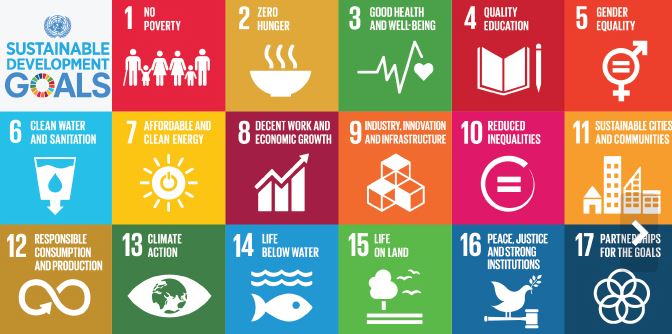 CEOS Priority areas in 2018
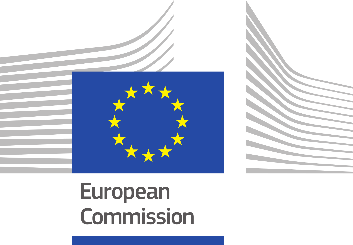 CEOS Chair priorities for 2018

Priority ‘A’: Laying the foundation for an international CO2 and GHG emission monitoring system through
Completion of the AC-VC whitepaper on defining an optimum constellation for GHG emission monitoring with the CEOS Carbon Strategy
Place the space segment in the broader context of a sustained system for GHG emission monitoring
Advance the relationship with CGMS to ensure a ssustained observation capability
CEOS Priority areas in 2018
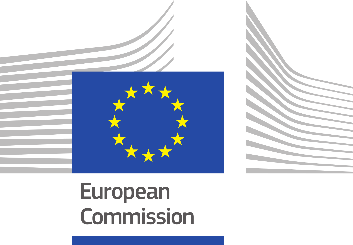 CEOS Chair priorities for 2018

Priority ‘B’: Continue and progress work within CEOS on Data access and use including 
developing a common understanding of Future Data access and analysis Architectures (FDAs), identifying current examples and the needs for interoperability between them   
developing User metrics that enable a deeper understanding of trends in data usage and thus guide the development of FDAs
progress definition and production of Analysis Ready Data including identifying and developing ARD specifications for priority data streams
CEOS Virtual Constellations
Demonstrate the value of collaborative partnerships in addressing key observational gaps and bridging multiple GEO Societal Benefit Areas while maintaining the independence of individual contributions
Focus dialogue from “all topics/all agencies” to small, specialized groups
Guidance for design and development of future systems to meet the broad spectrum of EO requirements
Avoid duplication and overlap in EO efforts
Close information gaps for GEO SBAs
Establish and sustain global EO coverage and data availability
Sea Surface 
Temperature
Ocean Surface 
Topography
Land Surface 
Imaging
Atmospheric
Composition
Ocean Surface
Vector Winds
Precipitation
Ocean Colour 
Radiometry
Co-Leads:
JAXA, NASA
Co-Leads:
ESA, 
Eumetsat
Co-Leads:
NOAA, ISRO, 
EUMETSAT
Co-Leads:
USGS, ESA,   GA
Co-Leads:
NOAA,
Eumetsat
Co-Leads:
CNES,
EUMETSAT
Co-Leads:
NASA, ESA
A Virtual Constellation is a set of space and ground segment capabilities operating together in a coordinated manner to meet a combined and common set of Earth observation requirements.
LSI within CEOS
7 Virtual Constellations of which
4 VCs focused on observing the oceans
3 VCs on
Precipitation
Atmospheric Composition
Land Surface Imaging
Land Surface Imaging VC is unique within CEOS by its breadth  
Observing technics (optical, thermal, radar, …)
Observing resolutions (submetric to km)
 Parameters of interest
Implementation approaches (commercial, semi-public, science)
Challenges associated with re-invigorating this VC have their origins in this breadth
Recent focus on medium resolution optical public/science missions has enabled significant prop
LSI within CEOS
Challenges associated with re-invigorating this VC have their origins in this breadth
Recent focus on medium resolution optical public/science missions has enabled significant progress on
Analysis Ready Data
Working toward combined and merged products (Medium Resolution Interoperability – CEOS Chair priority 2017)
Tools for facilitating access to and processing of this category of data (datacube …. )
Scope for LSI to broaden (cautiously)
Radar ARD
Consider other tools and data access approaches
Questions?
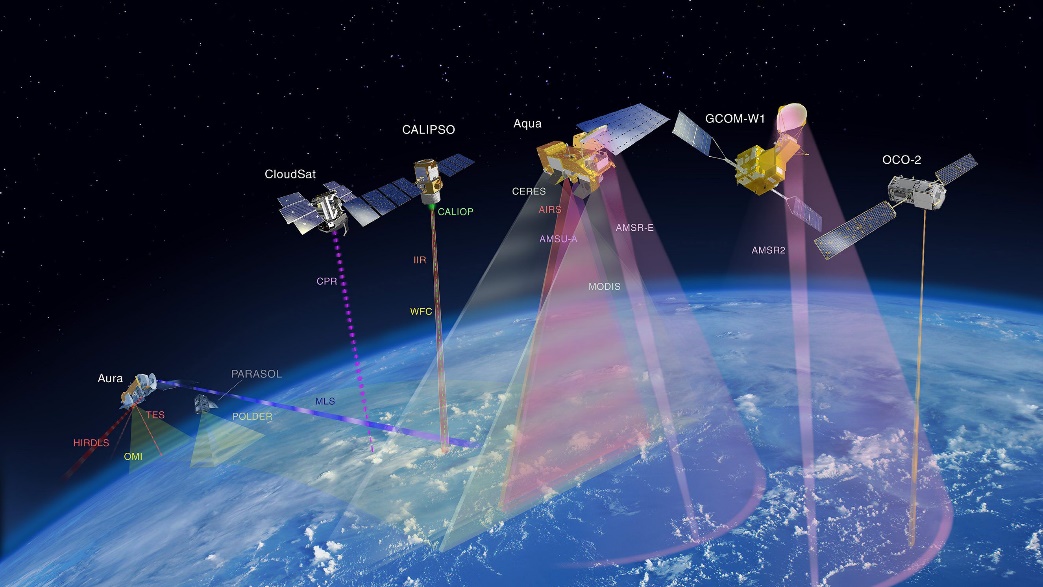 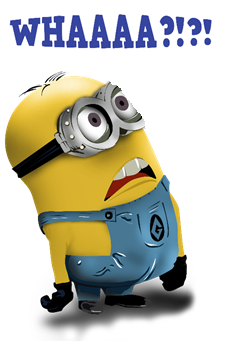 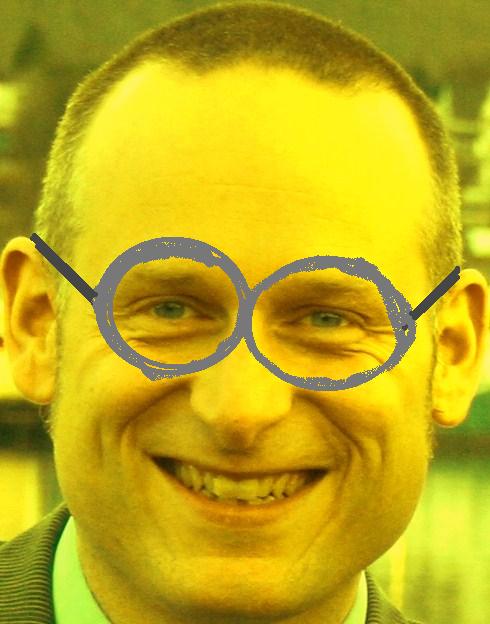